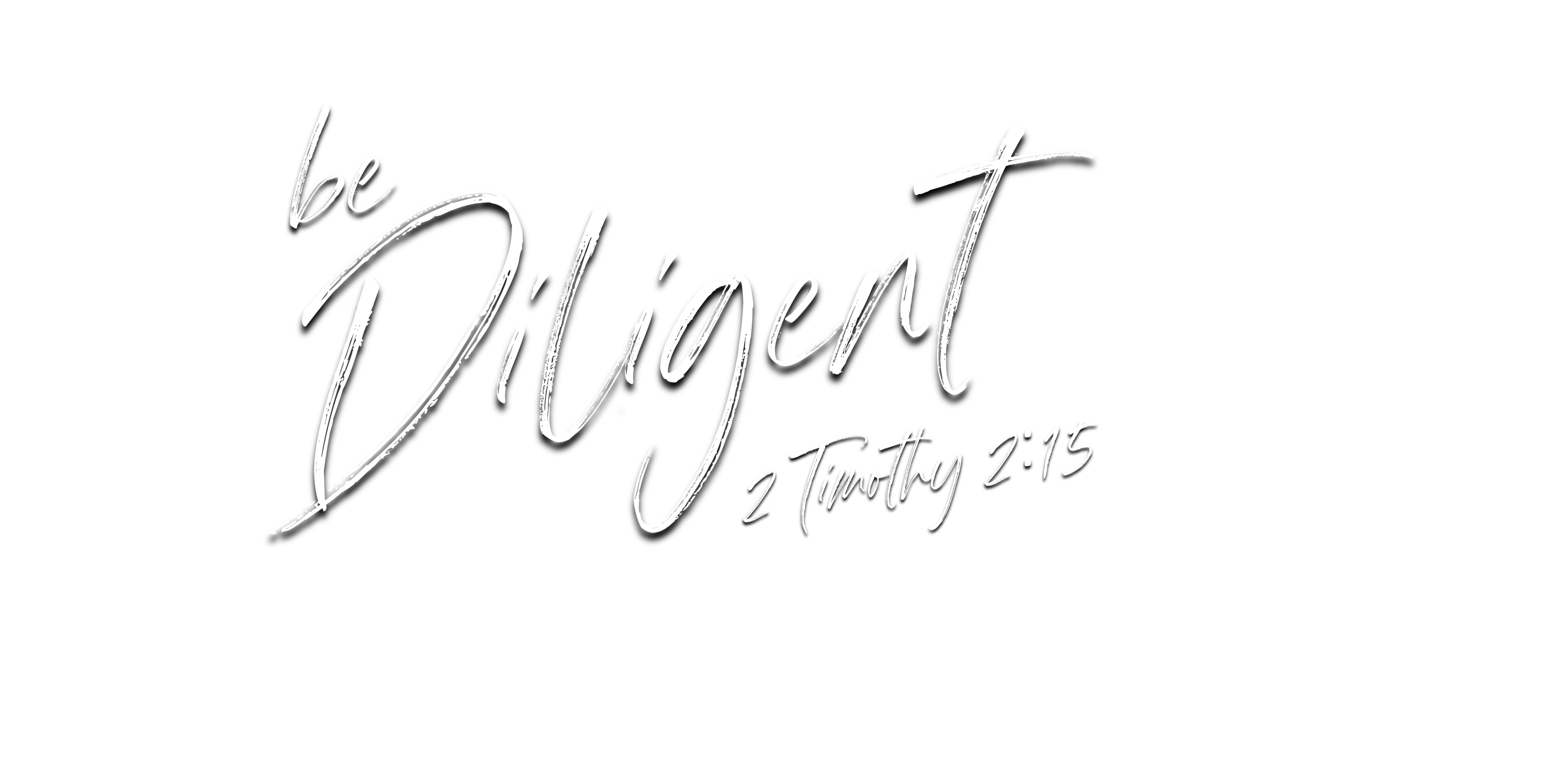 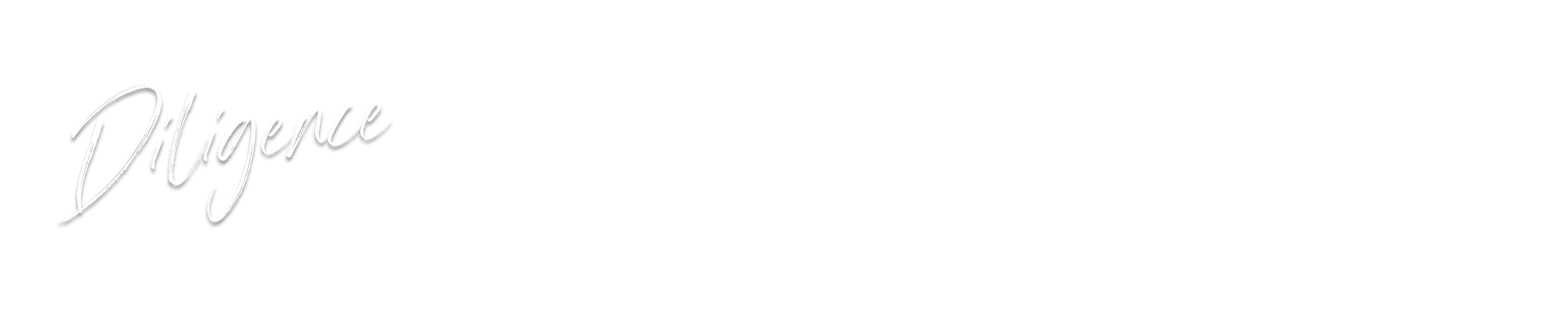 spoudē (n) – earnest commitment in discharge of an obligation or experience of a relationship, eagerness, earnestness, diligence, willingness, zeal (BDAG)
spoudazō (v) – to be especially conscientious in discharging an obligation, be zealous/eager, take pains, make every effort, be conscientious (BDAG)
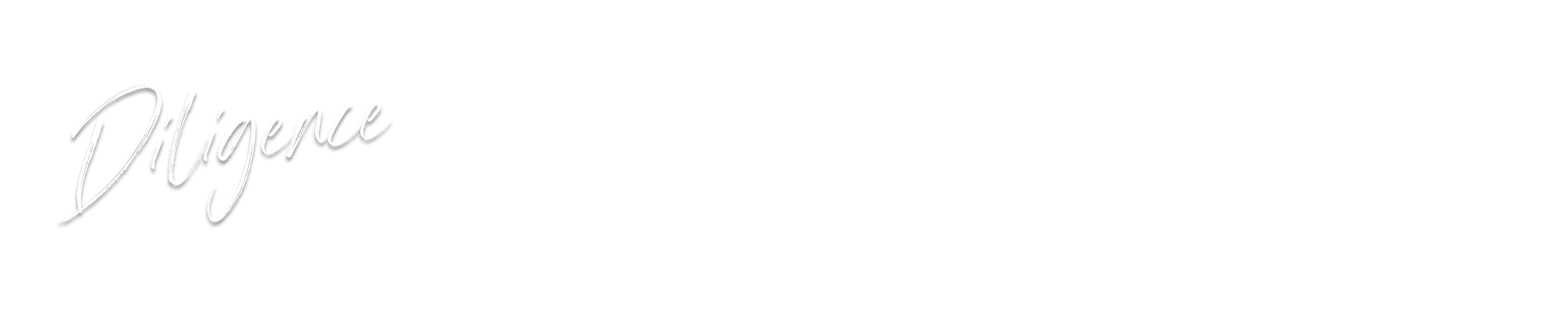 “Now Mary arose in those days and went into the hill country with haste, to a city of Judah” (Luke 1:39)
“But thanks be to God who puts the same earnest care for you into the heart of Titus.” (2 Corinthians 8:16)
“They desired only that we should remember the poor, the very thing which I also was eager to do.” (Galatians 2:10)
“endeavoring to keep the unity of the Spirit in the bond of peace.” (Ephesians 4:3)
“Do your utmost to come before winter.” (2 Timothy 4:21)
“Moreover I will be careful to ensure that you always have a reminder of these things after my decease.” (2 Peter 1:15)
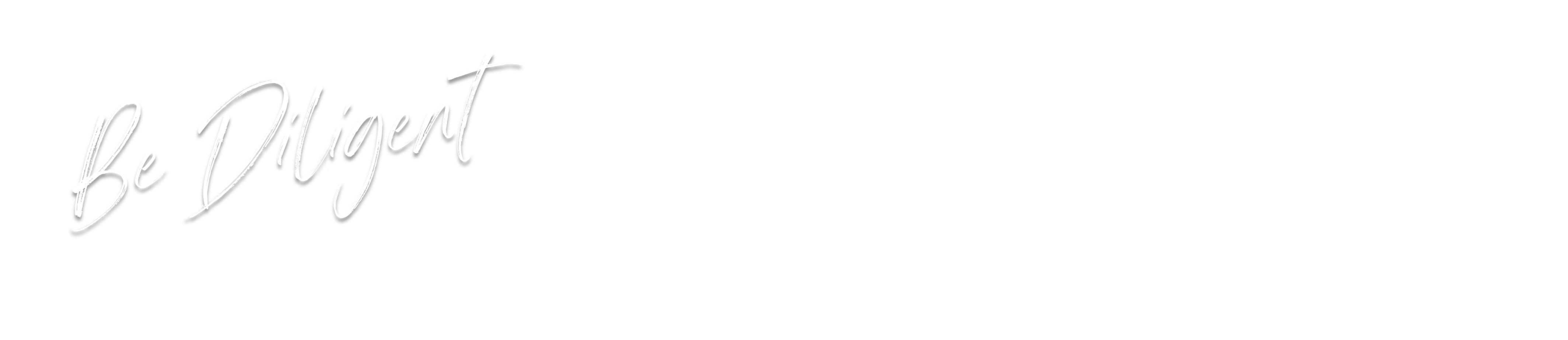 Reflected in Daily Attitude
Proper attitude precedes proper action –     Psalm 1:2; 122:1
Proper attitude requires proper perspective leading to diligent effort:
Cross before the crown, yet desire for the cross – Gal. 6:14; 1 Cor. 1:18; Phil. 3:7, 10-11
Positive attitude through eyes of faith –             2 Cor. 4:16-18; 5:7; 6:3-4, 8-10
Not burden, a blessing – 1 John 5:3; Matt 11:30
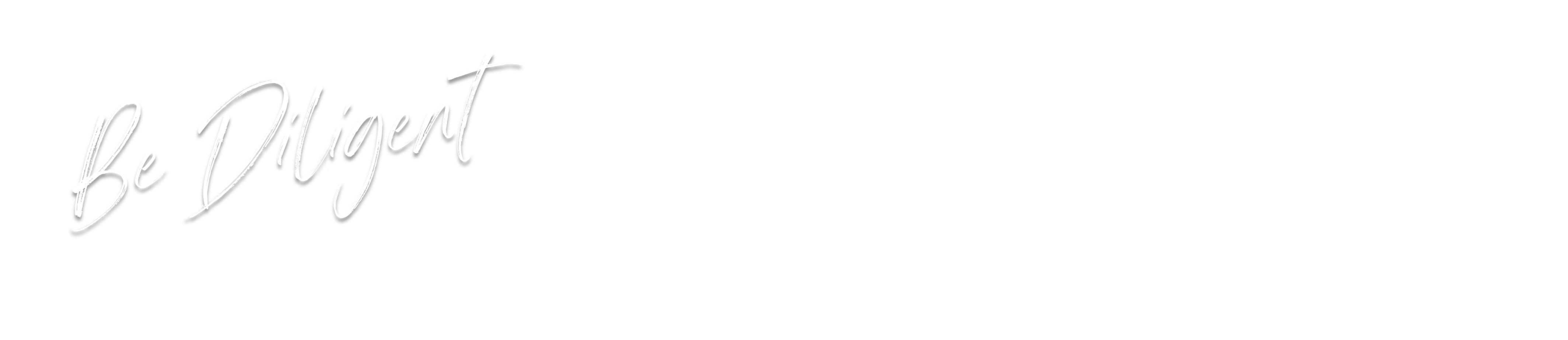 Reflected in Use of Time
Diligence – spoudē – swiftness of movement or action, haste, speed (BDAG)
James 4:13-17 – time must not be taken for granted and used improperly to the neglect of weightier matters.
We must redeem the time – Ephesians 5:15-16 (“time” – Kairos; cf. Acts 1:6-7 – χρόνους [chronos] ἢ καιροὺς [kairos])
“I must work the works of Him who sent Me while it is day; the night is coming when no one can work.”
John 9:4
“Time is something that cannot be bought; it cannot be wagered with God, and it is not in endless supply; Time is simply how you live your life”
– Craig Sager
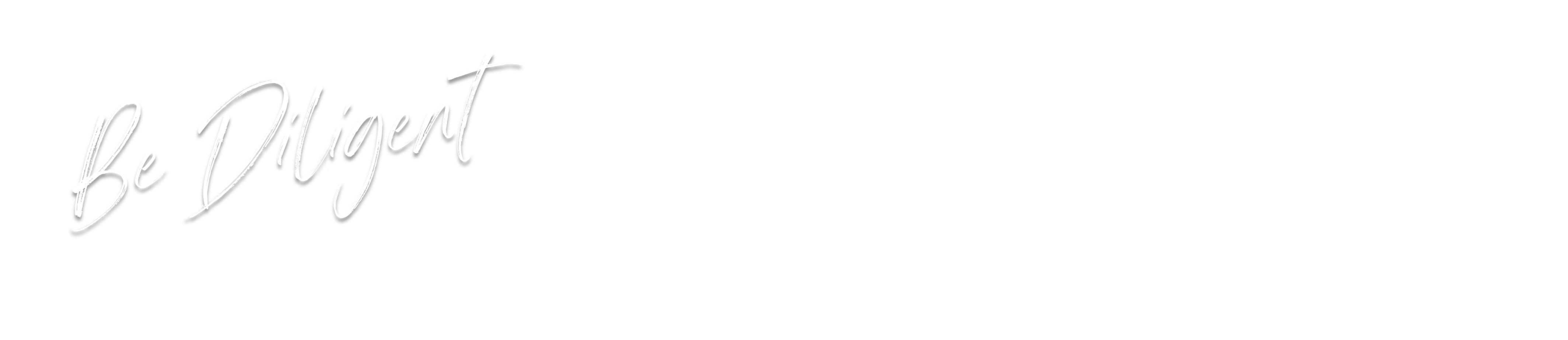 Reflected in Use of Energy
Whatever you do, do with your might – Ecclesiastes 9:10 (cf. 12:13-14)
Love God with ALL your heart, soul, and strength – Deuteronomy 6:4-5
Divided energy is dissipated energy, and thus insufficient – Matthew 6:24
Nothing in our lives should come at the expense of discipleship.
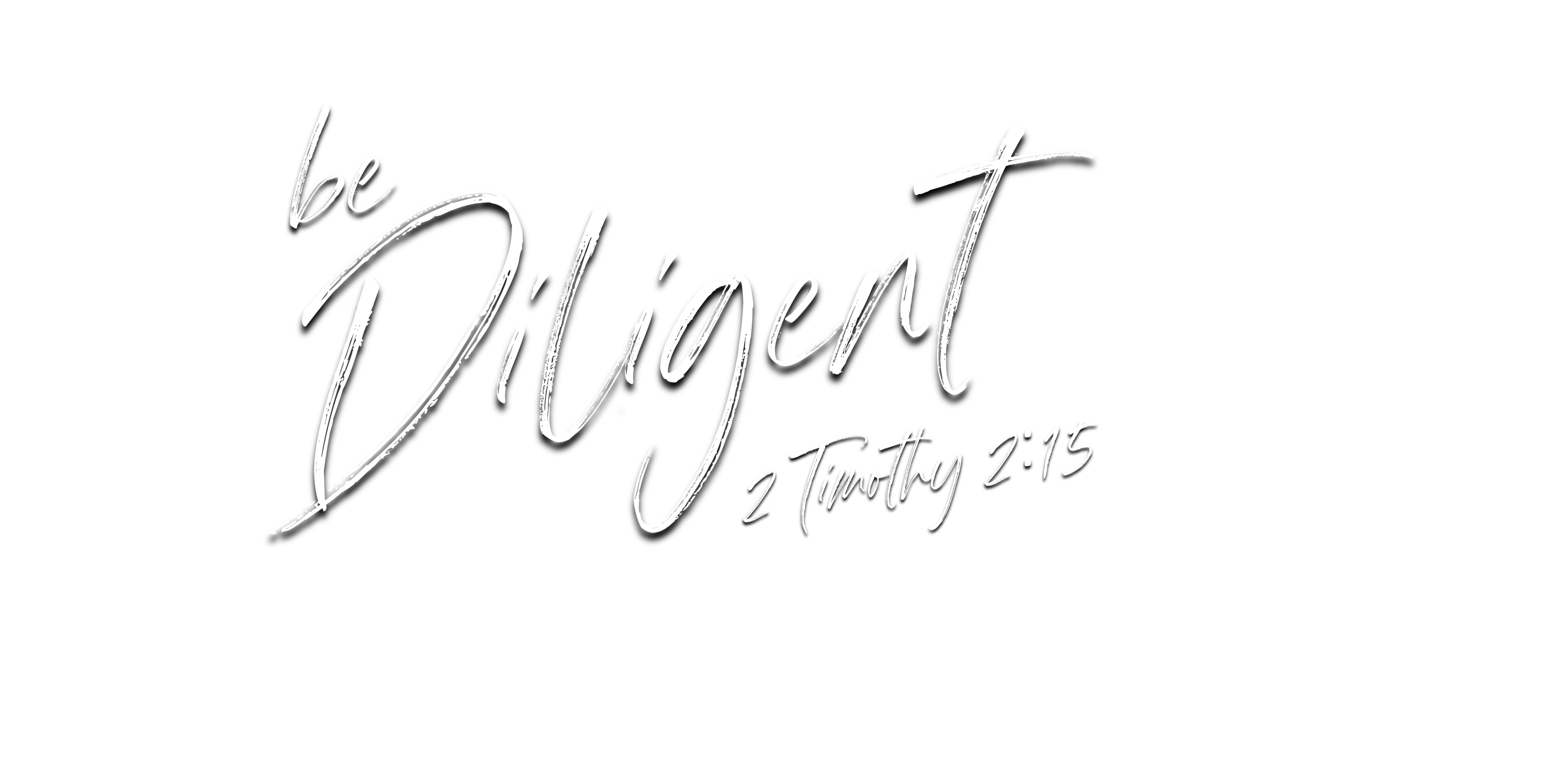